What’s New in ZIMS!
October 2017 Tips & Tricks
1
Say What?
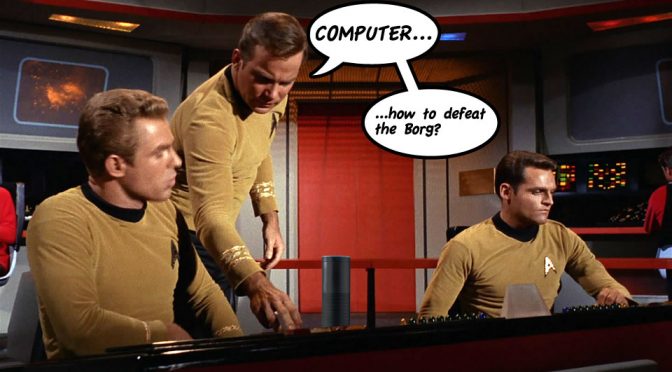 Previously the ZIMS Medical module had a
few options for voice recognition. This
functionality has been greatly expanded in
both the Medical and the Husbandry modules. 
It won’t help you defeat the Borg but it will
save you significant data entry time.
2
Look for the mic
Any field that displays the blue
microphone icon has voice recognition
functionality. This functionality is available
only in Chrome. To activate it click on
the microphone. You will need to select 
your language and just start talking.
The text will display in the box and then
be copied into ZIMS. As long as the red 
microphone is pulsating ZIMS is
recording your speech. To stop voice
recognition select the blue microphone
again.
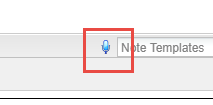 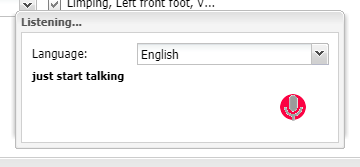 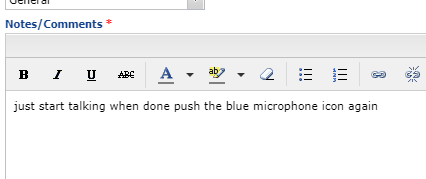 3
Available in these screens
Medical
Clinical Notes
Animal Care Staff Medical Summary
Necropsy Report/Description
Necropsy Case Info for Husbandry Staff
Biopsy Case Info
Biopsy preliminary exam
Animal
Training Definition
Training Session Details
Feed Log Details
Enrichment Item Caveats
Enrichment Item Details
Enrichment Session  Details
Note & Observation
Enclosure
Maintenance Note
Maintenance Request Details
Feed Log Details
Measurement Action Taken Details
Enclosure Treatment Notes
Note & Observation
Life Support
Note & Observation
Maintenance Note
Measurement Action Taken Details
Component
Note & Observation
Measurement Action Taken Details
Maintenance Note
4
Read the Entry!
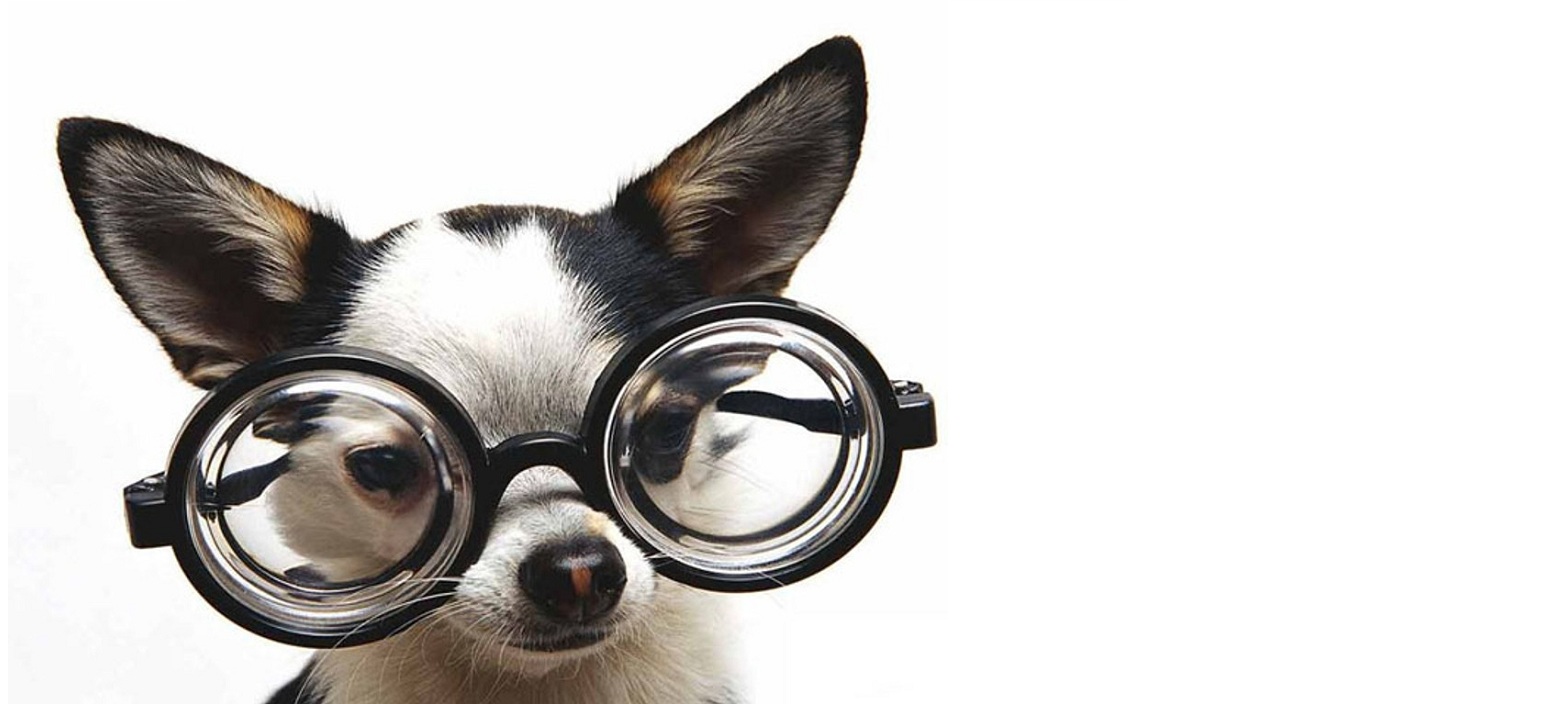 This talk to text functionality
does not mean you do not
have to actually read what ZIMS thinks you said. Just as you would reread text that you had typed for clarity and
correctness, it is very important that you confirm what ZIMS heard is actually what you said.
5
Global Resources
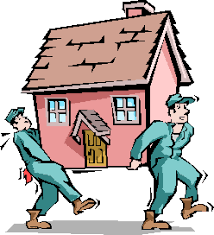 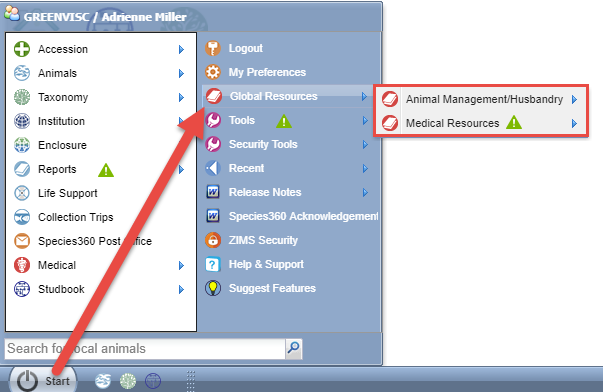 The global data resources that used to be under Reports or Tools
have moved and now have a new home! They can be found under
Start > Global Resources and are divided into Animal Management/
Husbandry and Medical Resources.
6
Global Resources
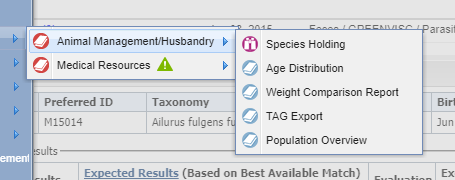 Species Holdings, Age
Distribution, Weight
Comparison, TAG Export
and Population Overview
are found under Animal
Management/Husbandry.

Anesthesia Summaries,
Drug Usage Extracts, Test
Results and Morbidity &
Mortality Analysis are
found under Medical.
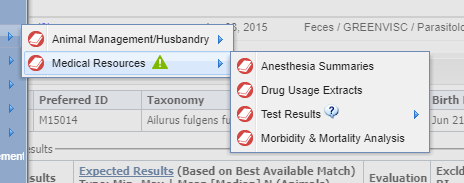 7
Physiological Reference RangesExpected Test Results
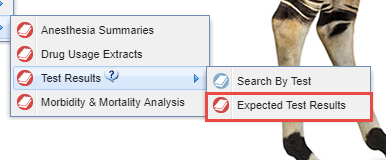 Also, the Physiological Reference Ranges have a new name – Expected Test
Results – and is found under the Test Results menu under Medical Resources.
8
Expected Test Results
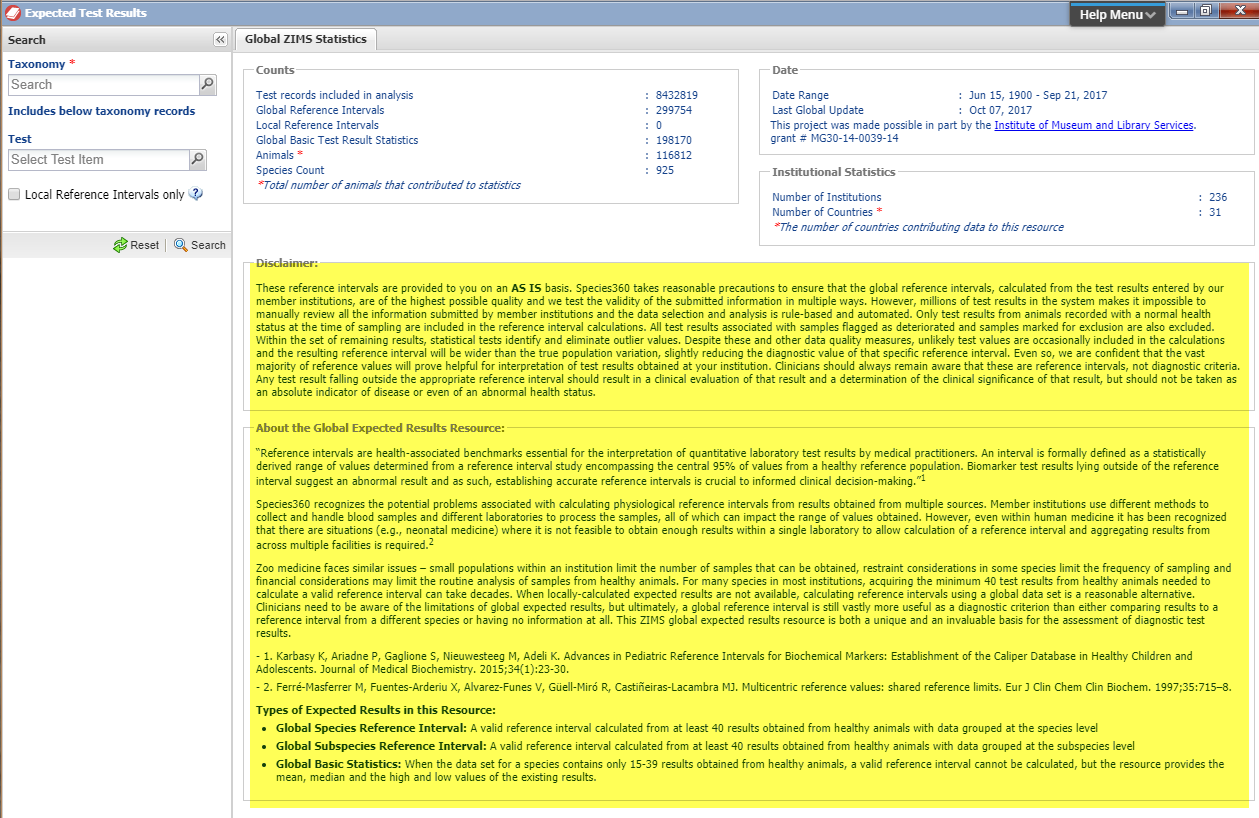 Before using this redesigned resource we highly recommend that you read both the Disclaimer and the About the Global
Expected Results Resource so that you will better understand what is displayed in your results.
9
Expected Test Results
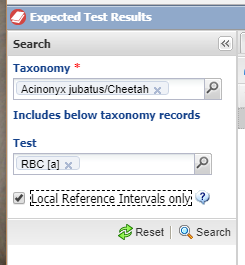 In the search box you can filter
by Taxonomy, a specific Test
and also limit the results to
your Local Reference Intervals
only. Only Taxonomy is mandatory.
If Test is left blank then all the Tests 
for the species in the ZIMS database
will be displayed.
10
Filtering Expected Test Results
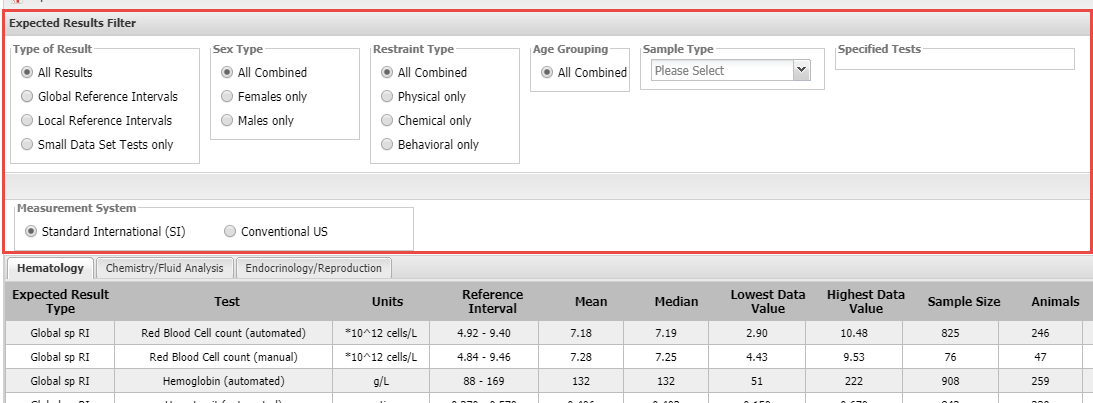 At the top of the results grid are additional filters that can be applied such as
Sex Type, Restraint Type and Sample Type making this a very powerful
and easy to use resource.
11
Results Display in Medical Record
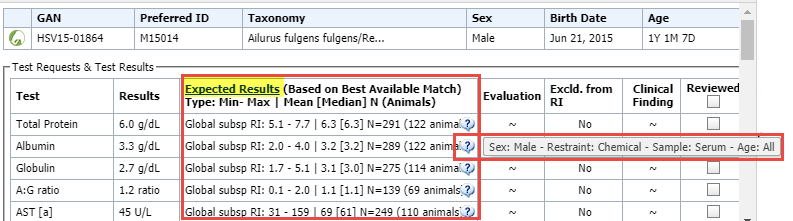 Within the medical record itself the Expected Test Results will display
next to your actual test results, allowing for an immediate comparison
of your results with the global data. Hovering over the “?” will display
the data set it is sourced from. Selecting Expected Results will take you
directly into the Expected Test Results resource.
12
Required Staff Type
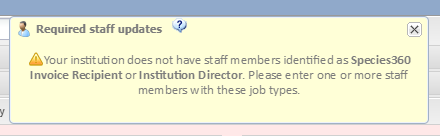 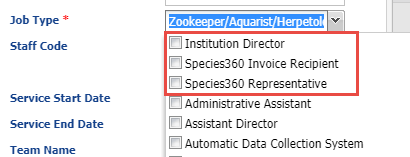 You may have noticed when you open the Staff grid that you receive a reminder that you do not have staff members identified with certain Job Types. We are requiring that you indicate who your Institution Director, your Species360 Invoice Recipient and your Species360 Representative are. This ensures that  communications from Species360 go to the correct people at your facility. The three required Job Types are at the top of the Job Type list making them easy to find. These Types can be assigned to multiple people
13
What are the Emails?
Institution Director
Change to Privacy Act
Change to Member Agreement
Species360 Invoice Recipient
Invoices or billing related
Species360 Representative
Often the Registrar
ZIMS related announcements
Communications regarding ZIMS maintenance
14
Email Confirmation
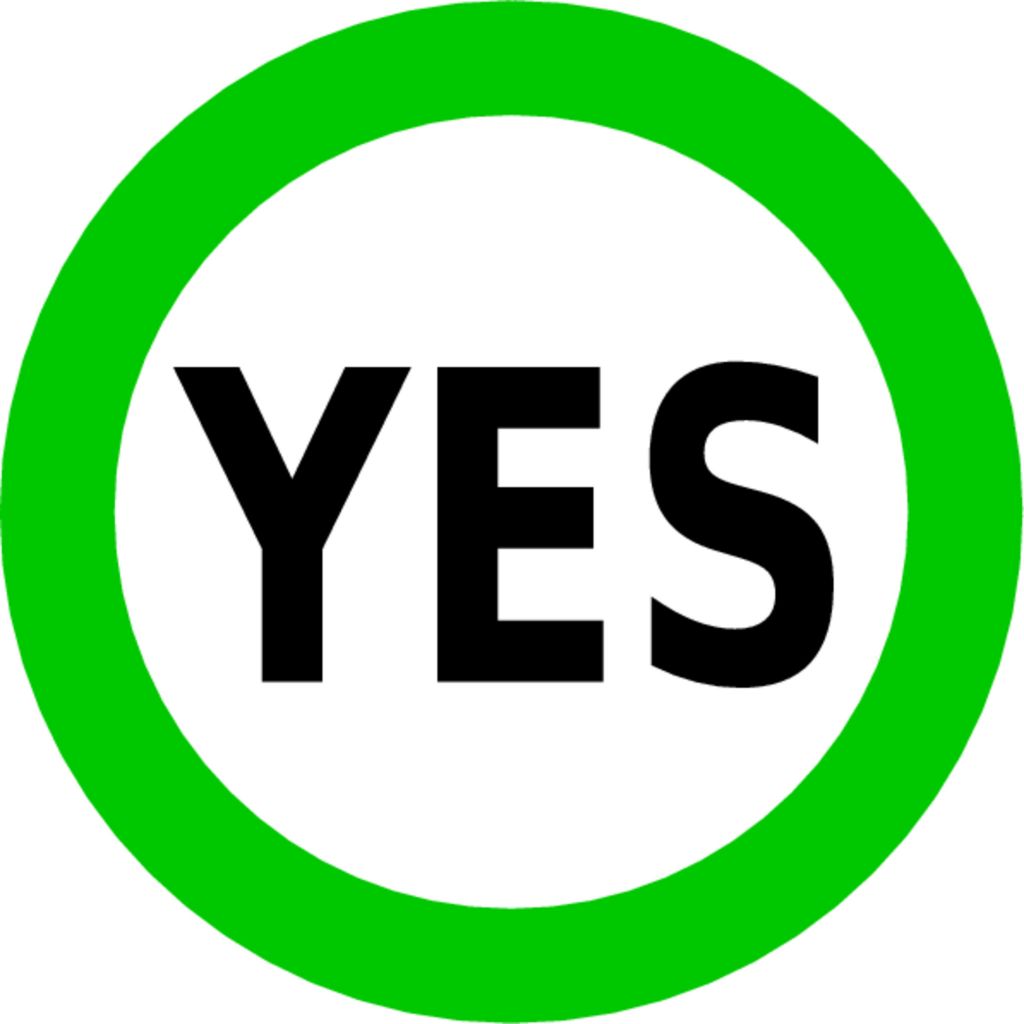 Historically, when you created a 
ZIMS User you could assign them 
any Email you wanted, as long as 
it was unique. It did not actually 
HAVE to be that person’s true Email 
address. Now ZIMS is requiring that 
all Email addresses be confirmed. 

But why did we do this?
15
1. Security
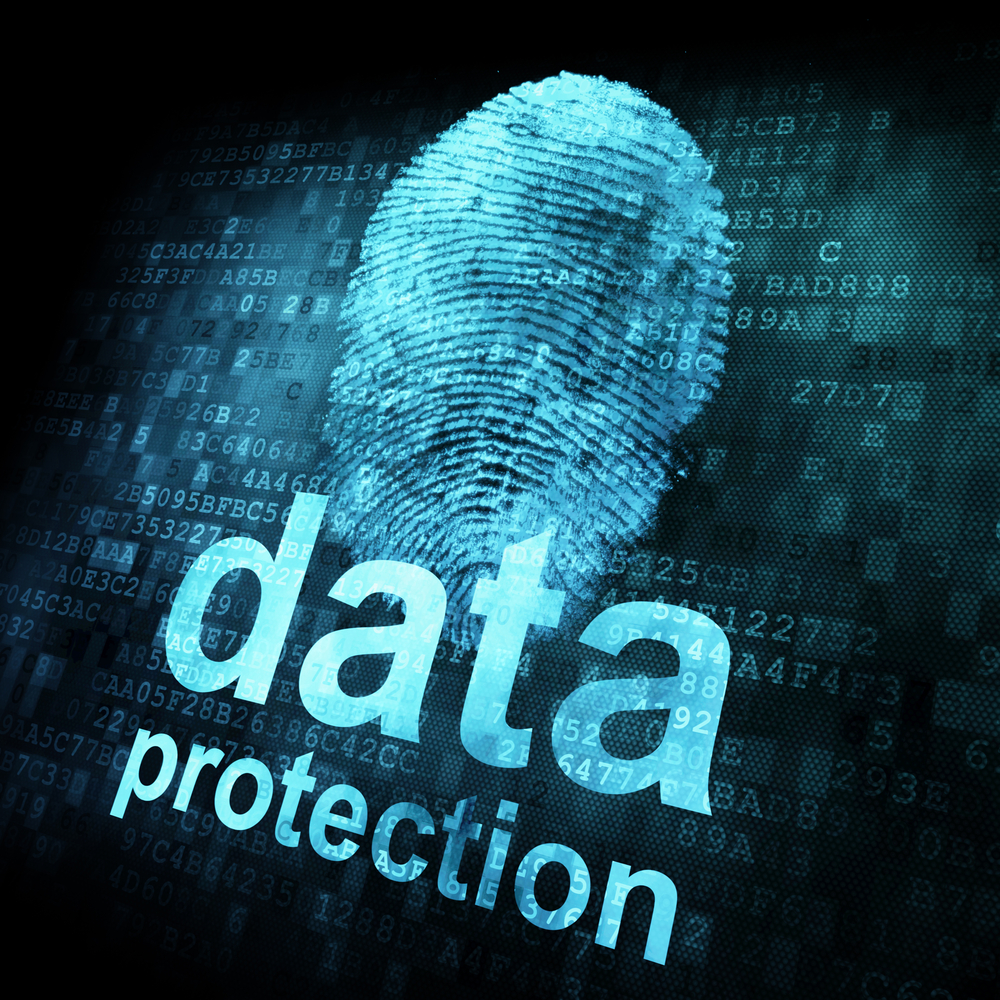 Requiring Users to validate
Emails is a standard security 
measure used by almost all
on-line systems. For example,
it helps prevent an inappropriate
person from resetting your
Password.
16
2.Ensures Accuracy
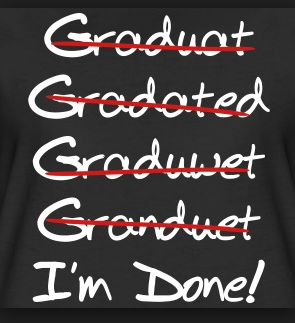 Validating your Email address
ensures that it was typed correctly
when it was recorded. Example:
John.Smith@gamil.com
17
3. Emails From ZIMS
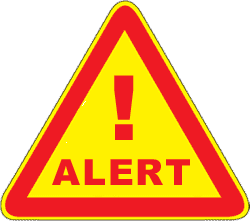 ZIMS is beginning to include the
ability to send Emails. For example,
we have already implemented the
functionality to send an Email
notification to specified Staff should
a Water Quality or Environmental
Measurement be outside of your
desired range. We want those Emails
to go to a real address!
18
4. Emails From Species360
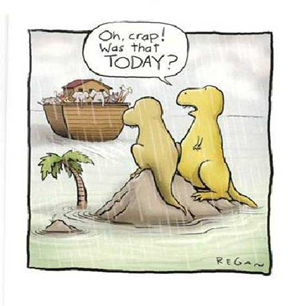 Finally, this is a way to ensure that
Emails coming from Species360
are actually getting to the right
people. Emails we send out are
often filtered by your Job Type to
make sure that you receive those
Emails that are relevant to your 
responsibilities. If they are not 
going to a true Email you may be
missing some valuable information.
19
To Confirm Email
When a new User is created
you will get a message that
an Email will be sent.
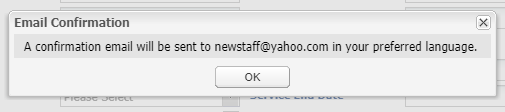 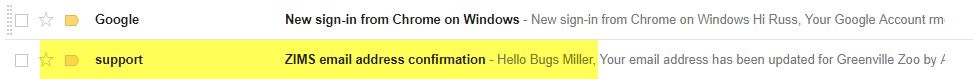 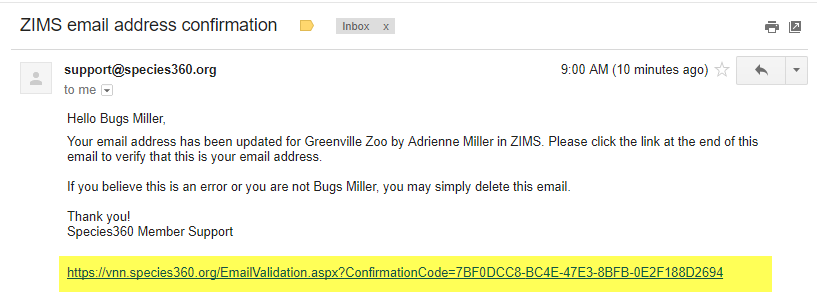 The Email will come from support and the title will be ZIMS email confirmation. After you open simply click on the link at the bottom. You will receive a message that your Email has been validated.
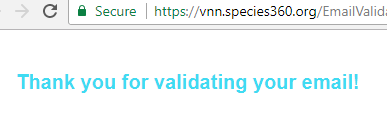 20
Unconfirmed Emails
If you have not confirmed your Email, when you try to log in you will receive a message. You can chose
to resend the confirmation Email. If the Email address is incorrect you are told to
contact your Local Admin
or support.
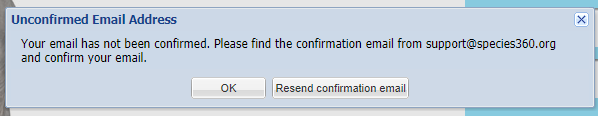 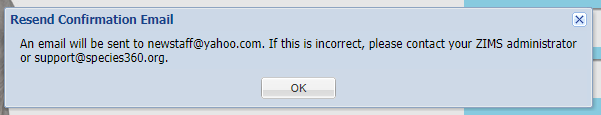 21
View Confirmed Emails
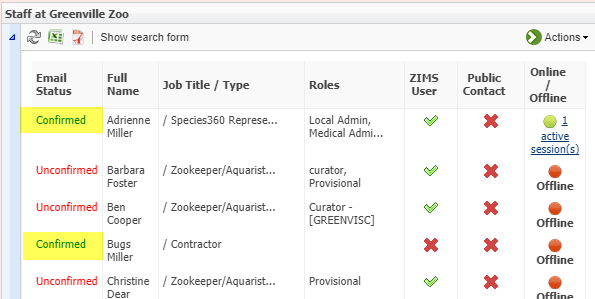 From the Staff grid you can quickly see who has confirmed their email and
who has not. All previously entered Staff members will receive Email
confirmation requests, not just new Users.
22
ZIMS Lockout
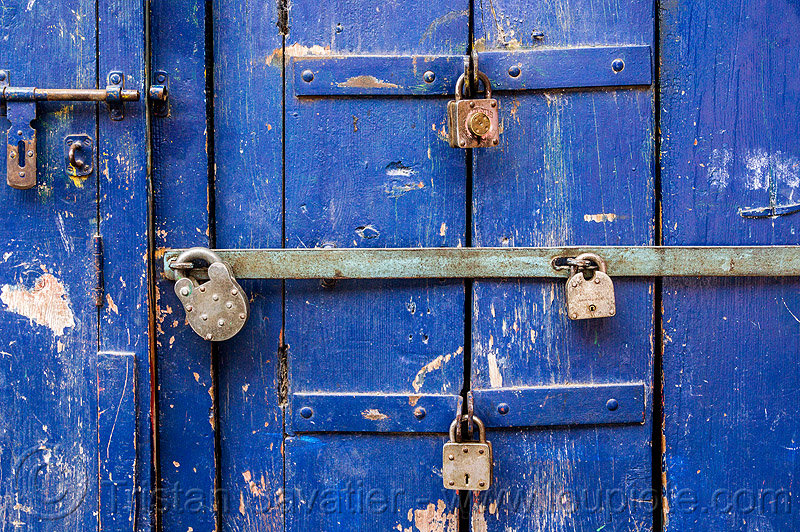 Starting 18 October 2017 if you have not confirmed your Email you
will be locked out of ZIMS until it is confirmed.
23
Batch Actions fromEnclosure Occupants List
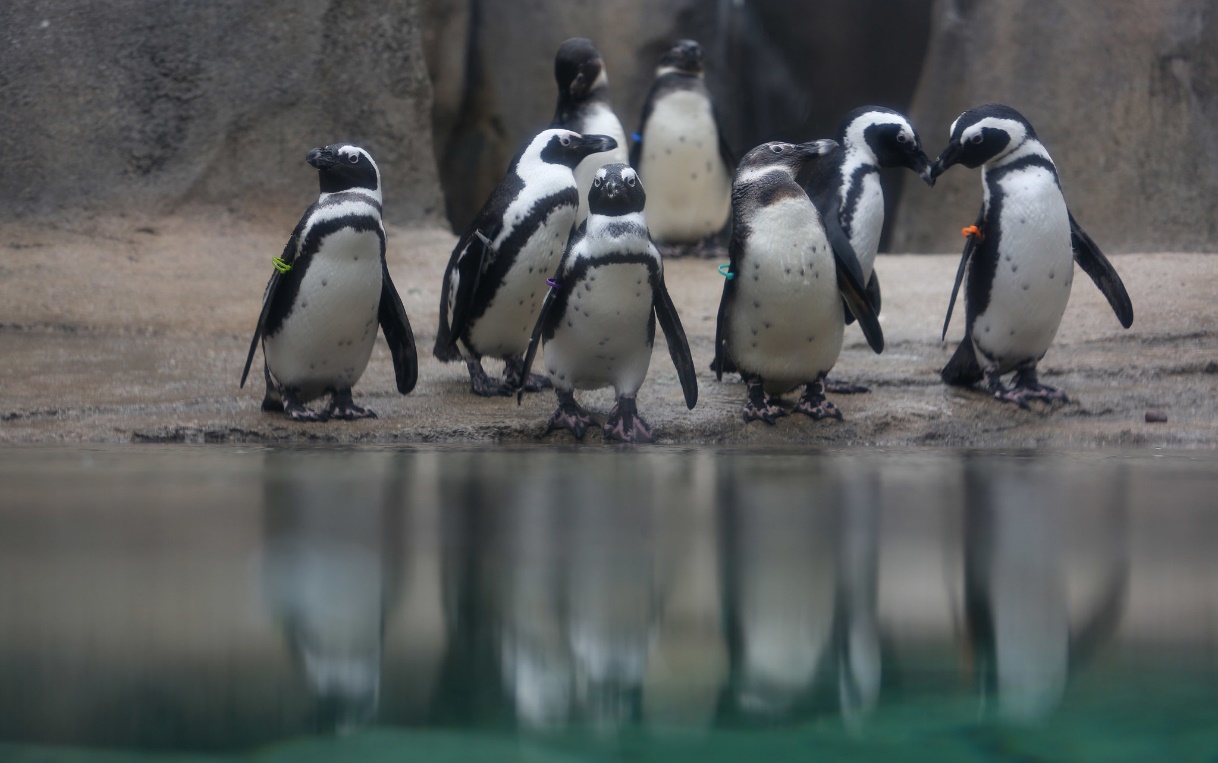 24
Occupants are not static
Animal Lists are great for
performing Batch Actions
to save you data entry time.
But these lists do not update
as animals change enclosures.
For Batch Actions on all, or 
some, of the animals in an 
Enclosure use the Batch 
Actions from Enclosure 
Occupants option.
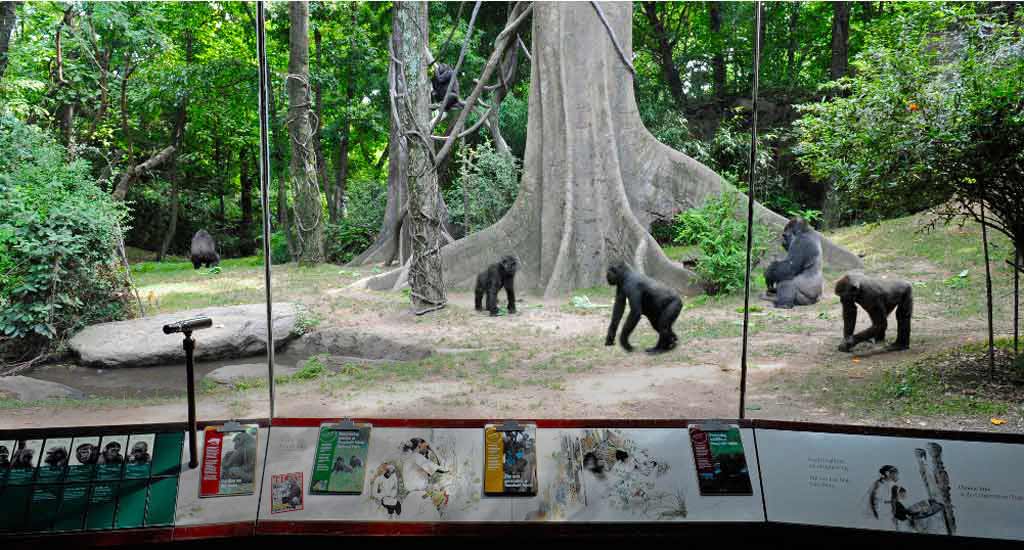 25
Occupants tab and Search
To use this functionality
open the Enclosure record
and select the Occupants
tab. The results grid will 
display the current animals
in the enclosure. If you need
to include historical occupants,
or want to filter the list, use
the Search form. Check all the
appropriate records. You can
Check All or Uncheck All by
selecting the box at the top
of the list. Then select Simple
Batch Action.
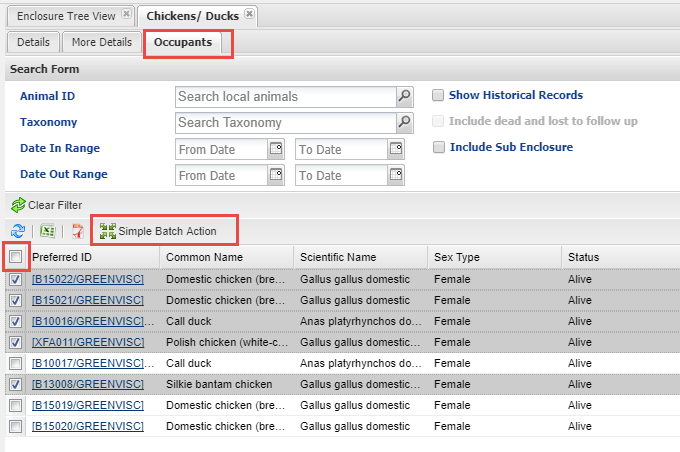 26
Create the Batch Action
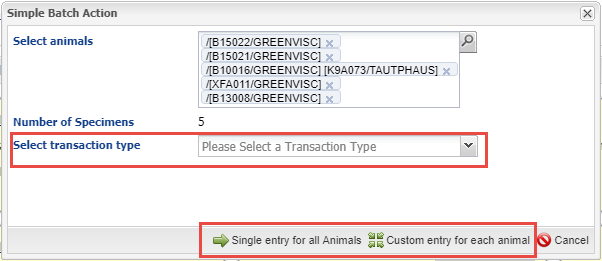 Select the Transaction Type and whether you want a Single Entry for all or a
Custom Entry. You can add more animals to the list using the lookup or by
simply typing the GAN or an Identifier into the Select Animals grid.
27
Complete the Batch Action
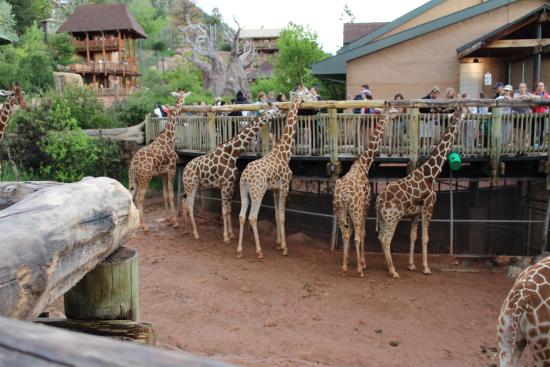 Then complete the
Batch Action! Since
the Enclosure Occupants 
list automatically updates 
as animals come in or go
out you don’t have to
think about keeping an
Animal List based on an
enclosure updated!
28
Manage Templates –so new it’s not there yet!
How you manage your various
templates has been greatly
improved with most templates
now combined on one easy to
navigate screen. To get to this 
screen go to Start > Tools >
Manage Templates. Or, select
the Batch Measurements tab
in the Animals, Enclosures, Life
Support or Components
modules. Note Templates and
Measurement Range
Templates are not part of this
new functionality and remain
as their own entities under
Tools.
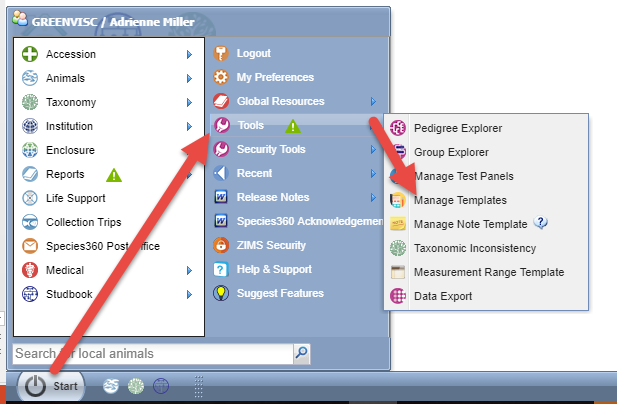 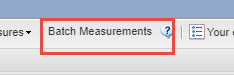 29
Manage Templates
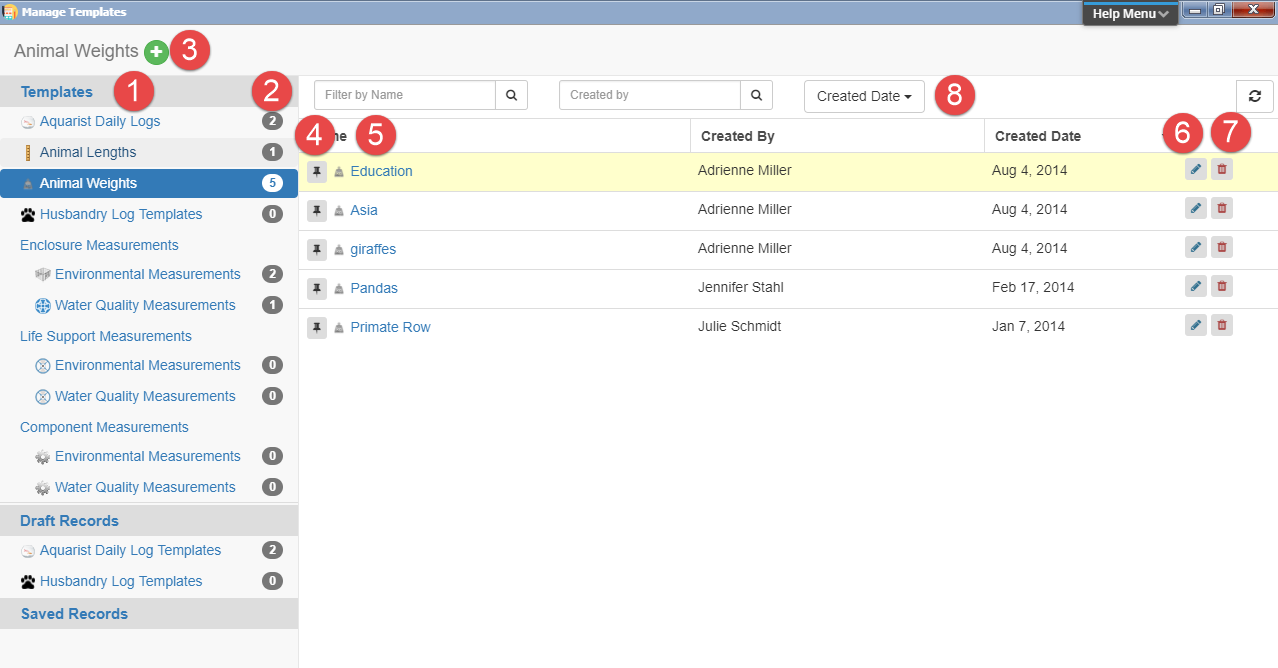 1.List of all your templates
2.Number of templates of that Type
3.Add New template for highlighted Type
4.Pin the template to the top of the list
5.Hyperlinnk into the template
6.Edit the template
7.Delete the template
8.Filters to search for a template
30
Any Questions?
On What’s New in ZIMS
31